§1.1
通用水泥的国家标准
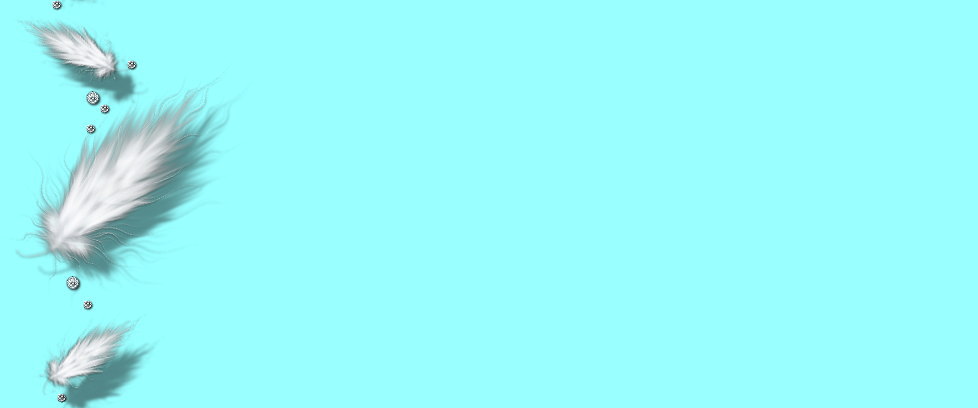 内容提要：
1、通用硅酸盐水泥定义
2、通用水泥的分类及代号
3、通用硅酸盐水泥的材料要求
4、通用硅酸盐水泥的技术要求
5、不合格品的判定
按混合材料的品种和掺量，通用水泥可分为：
                               硅酸盐水泥    (P·Ⅰ   P·Ⅱ)
                              普通硅酸盐水泥   (P·O)
   通用水泥           矿渣硅酸盐水泥   (P·S) 
                               火山灰质硅酸盐水泥   (P·P)
                               粉煤灰硅酸盐水泥    (P·F)
                               复合硅酸盐水泥   (P·C)
    
    其组分材料均为：熟料、石膏、混合材料，区别在于混合材料的种类不同。
Portland
ordinary
[Speaker Notes: （1）硅酸盐水泥：由硅酸盐水泥熟料、0%~5%石灰石或粒化高炉矿渣、适量石膏磨细制成的水硬性胶凝材料，
（2） 普通硅酸盐水泥：由硅酸盐水泥熟料、活性混合材料掺加量为>5%且≤20%，适量石膏磨细制成的水硬性胶凝材料，
（3） 矿渣硅酸盐水泥：由硅酸盐水泥熟料、>20%且≤70%粒化高炉矿渣和适量石膏磨细制成的水硬性胶凝材料，
（4） 火山灰质硅酸盐水泥：由硅酸盐水泥熟料、>20%且≤40%火山灰质混合材料和适量石膏磨细制成的水硬性胶凝材料。
（5） 粉煤灰硅酸盐水泥：由硅酸盐水泥熟料、20%~40%粉煤灰和适量石膏磨细制成的水硬性胶凝材料，
（6） 复合硅酸盐水泥：由硅酸盐水泥熟料、>20%且≤50%两种或两种以上规定的混合材料和适量石膏磨细制成的水硬性胶凝材料，]
技术要求
技术要求：即品质指标，是衡量水泥品质及保证水泥质量的重要依据。
水泥质量评价
化学指标
物理指标
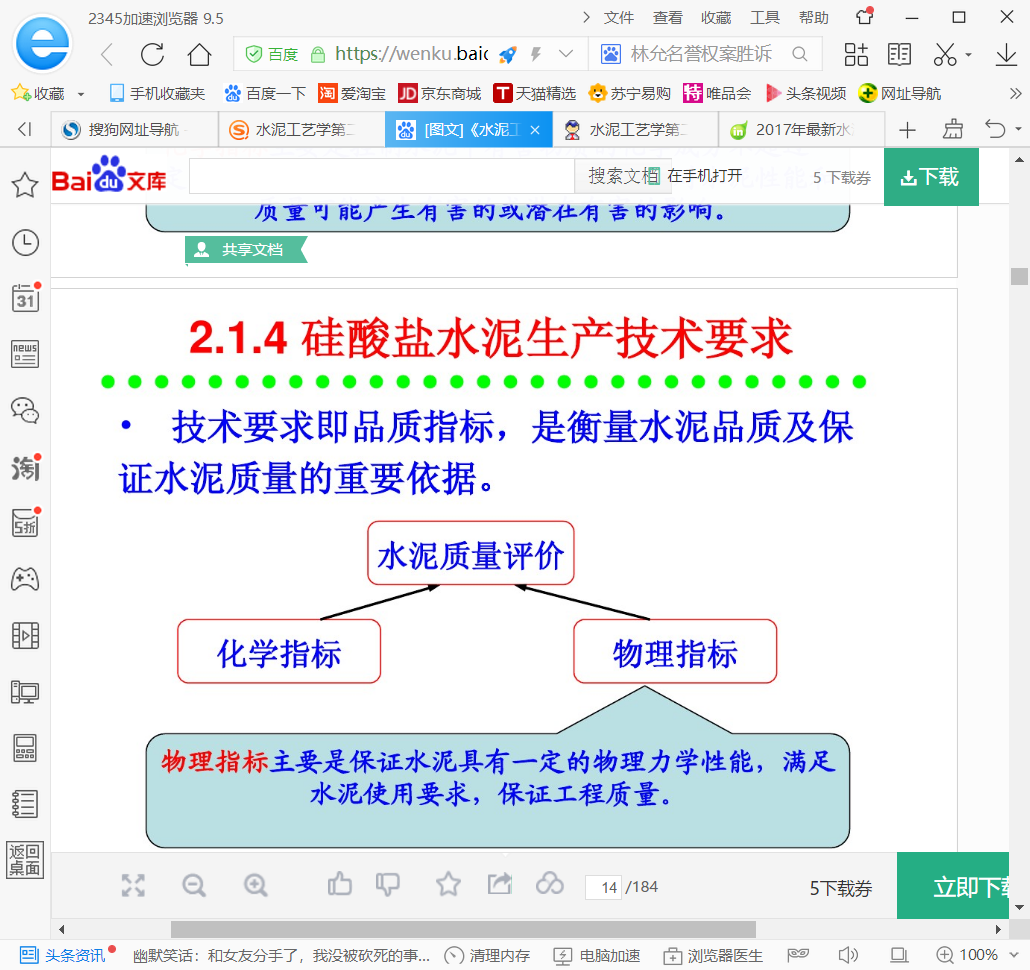 硅酸盐水泥技术指标主要有不溶物、烧失量、细度、凝结时间、安定性、氧化镁、三氧化硫、碱含量、氯离子含量及强度指标。
[Speaker Notes: 为了保证水泥能很好使用和水泥制品完全使用，国家标准规 定了水泥的各项技术性能指标，用户在选购水泥时对这些技术性 能指标应有所了解。]
化学指标要求  应符合下页表1所示。
不溶物、烧失量、氧化镁、三氧化硫、碱、氯离子
（1）化学指标:
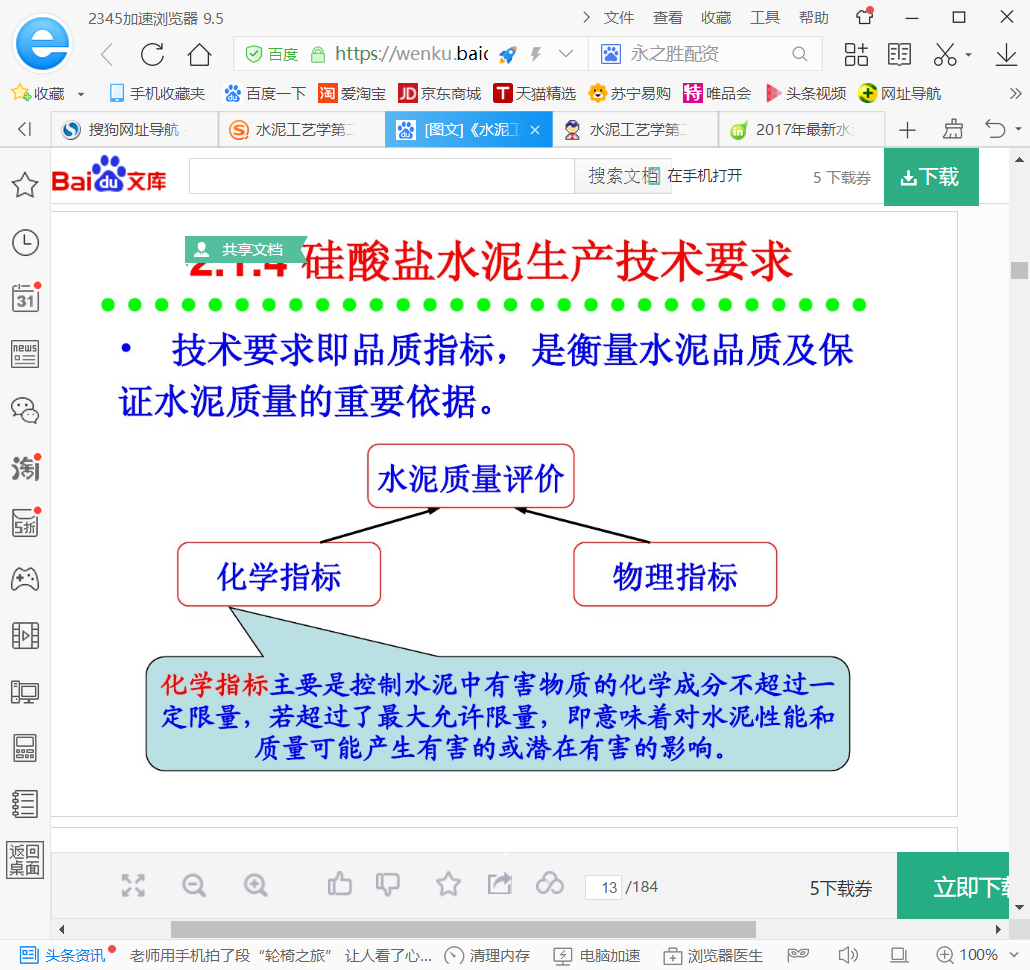 化学指标
1、不溶物是指经盐酸处理后的残渣，再以氢氧化钠溶液处理，经盐酸中和过滤后所得的残渣经高温灼烧所剩的物质。其主要成分是结晶 SiO2 ，其次是 R2O3（铁、铝） ，它属于水泥中非活性组分之一。
[Speaker Notes: 简单的说不溶物是指水泥经酸和碱处理，不能被溶解的残留物。其主要成分是结晶 SiO2 ，其次是 R2O3 ，它属于水泥中非活性组分之一。
水泥中不溶物的测定主要是可以判断熟料烧成的好坏，国家标准中，严格规定了不溶物的含量，要求如下表所示]
不溶物含量高对水泥质量有不良影响。
不溶物的主要来源就是原材料
降低不溶物的措施：
   ①控制原料，
   ②保证窑的良好运转及稳定的热工制度，
   ③尽量选用活性高的混合材。
[Speaker Notes: 一般情况下 不溶物越低，说明熟料烧得好，一般立窑不溶物会高，
在水泥生料制备过程中钙质原料、硅质原料、铁质校正原料均是影响水泥不溶物的因素。如：石灰石中的燧石、粘土中晶质石英及铁矿石中的四氧化三铁，他们以游离状态存在。化学活性低，几乎不与其它物质发生化学反应。
杜绝低品位原料进厂可以从源头降低水泥中的不溶物含量
保证窑的良好运转及稳定的热工制度，降低熟料中游离二氧化硅含量，提高熟料质量
水泥粉磨过程要加入一定比例的混合材，它也是影响水泥不溶物含量的重要因素。要选用活性高的混合材如：钢渣、烧粘土、煤矸石、粉煤灰等。]
化学指标
2、烧失量是指水泥在 950～1000 ℃ 高温下煅烧失去的质量百分数。
烧失量是用来限制石膏和混合材中杂质的，以保证水泥质量。
[Speaker Notes: 也就是说烧失量是指坯料在烧成过程中所排出的结晶水，碳酸盐分解出的CO2，硫酸盐分解出的SO2，以及有机杂质被排除后物量的损失。
熟料烧失量是衡量熟料质量好坏的一个重要指标，烧失量高说明窑内物料化学反应不完全，还有一部分碳酸钙或煤粒没有分解或燃尽，更有一部分碳酸钙虽已分解，但来不及继续完成熟料。
控制水泥中的烧失量,实际上就是限制石膏和混合材的渗入量，以保证水泥质量。烧失量的变化会引起熟料和水泥一些控制指标的变化，同时也会引起荧光分析结果与化学分析结果对比发生偏差。]
化学指标
3、氧化镁（MgO）
氧化镁过高会导致安定性不良，为何5.0%？
总结国内水泥生产使用实践，并经大量科研和调查证明，水泥中MgO含量≤5.0%对水泥混凝土工程质量有保证，故标准中规定水泥中MgO的含量不得超过≤5.0%
[Speaker Notes: 水泥中氧化镁含量过高时，由于其缓慢的水化和体积膨胀效应可使水泥硬化体结构破坏。严重时会发生开裂,甚至崩溃, 影响建筑工程质量
如水泥经压蒸安定性试验合格,含量允许放宽到6％）。安定性用国家标准规定的沸煮或压蒸方法进行鉴定。
水泥中的氧化镁主要来自其钙质原材料石灰石和硅质原材料粘土。]
化学指标
4、三氧化硫（SO3）
SO3过高会导致安定性不良
水泥SO3来源：
原料、调凝石膏、窑灰、石膏矿化剂、高硫燃煤
[Speaker Notes: 水泥中的 SO3 主要是生产水泥时为调节凝结时间加石膏而带入的，此外，水泥中掺人窑灰，采用石膏矿化剂，使用高硫燃煤都会把 SO3带入熟料。通过对不同 SO3 含量的各种水泥的物理性能试验表明，硅酸盐水泥中 SO3 含量超过 3.5% 后，强度下降，硬化后水泥的体积膨胀，甚至结构破坏，因此，规定水泥中三氧化硫含量不得超过 3.5%]
化学指标
4、碱（Na2O+0.658K2O）
碱的来源：石灰石、粘土和煤等原燃料
为防止碱骨料反应，不同的混凝土配比和不同使用环境对水泥中碱含量的要求也不会一样，因此，标准中将碱定为任选要求。当用户要求提供低碱水泥时，以钠碱当量计的碱含量应不大于 0.60% ；当用户对碱含量不作要求时，可以协商制订指标。
当水泥中碱含量较高时，混凝土容易发生碱集料反应（反应生成物吸水膨胀，使混凝土产生内应力，导致混凝土开裂），破坏其结构。
为何是选择性指标?
化学指标
5、氯离子
水泥中氯离子含量  ：≤  0.06%
氯离子的来源：原料、燃料、混合材料和外加剂
危害：氯离子超过一定 的含量会对混凝土中的钢筋产生锈蚀。在钢筋表面形成红铁锈，体积膨胀数倍，引起混凝土结构开裂。
[Speaker Notes: 氯离子是水泥中一种有害成分，而水泥是混凝土建筑结构中非常重要的一种材料，氯离子超过一定 的含量会对混凝土中的钢筋产生锈蚀。在钢筋表面形成红铁锈，体积膨胀数倍，引起混凝土结构开裂。
由于熟料煅烧过程中，氯离子大部分在高温下挥发而排出窑外，残留在熟料中的氯离子含量极少。如果水泥中的氯离子含量过高，其主要原因是掺加了混合材料和外加剂（如：工业废渣、助磨剂等）因此，在我国水泥新标准中增加了“水泥生产中允许加入≤0.5%的助磨剂和水泥中的氯离子含量必须≤0.06%”的要求]
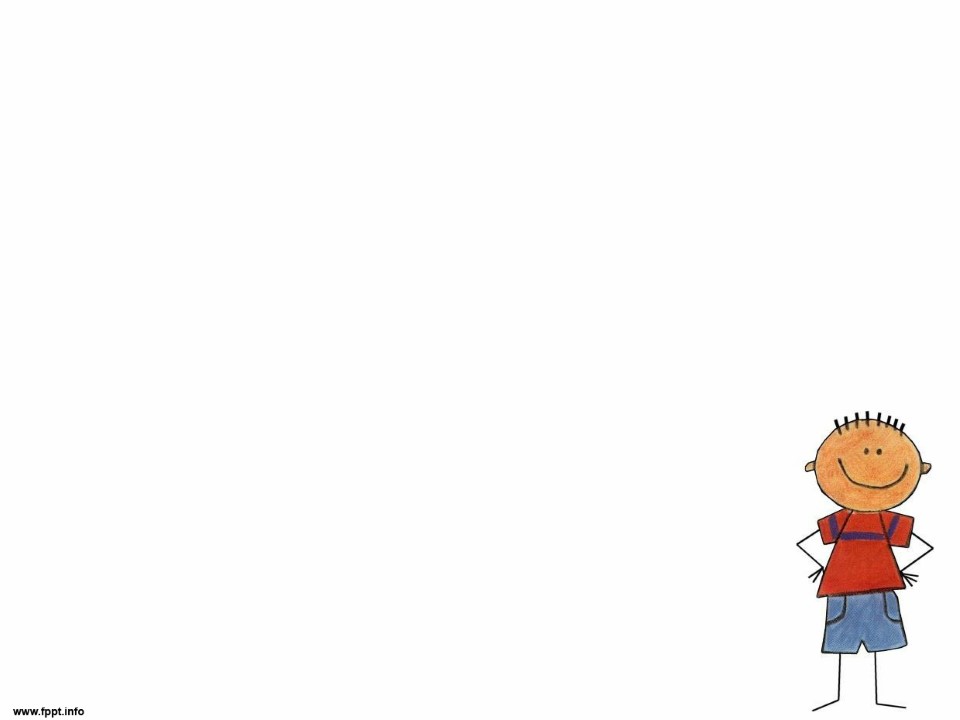 小 结：
这节课我们学习了硅酸盐水泥的技术要求：（化学指标）不溶物、烧失量、氧化镁、三氧化硫、碱含量、氯离子，知道了它们在国家标准中是如何规定的以及这些指标的高低对水泥质量的影响，要求同学们掌握。
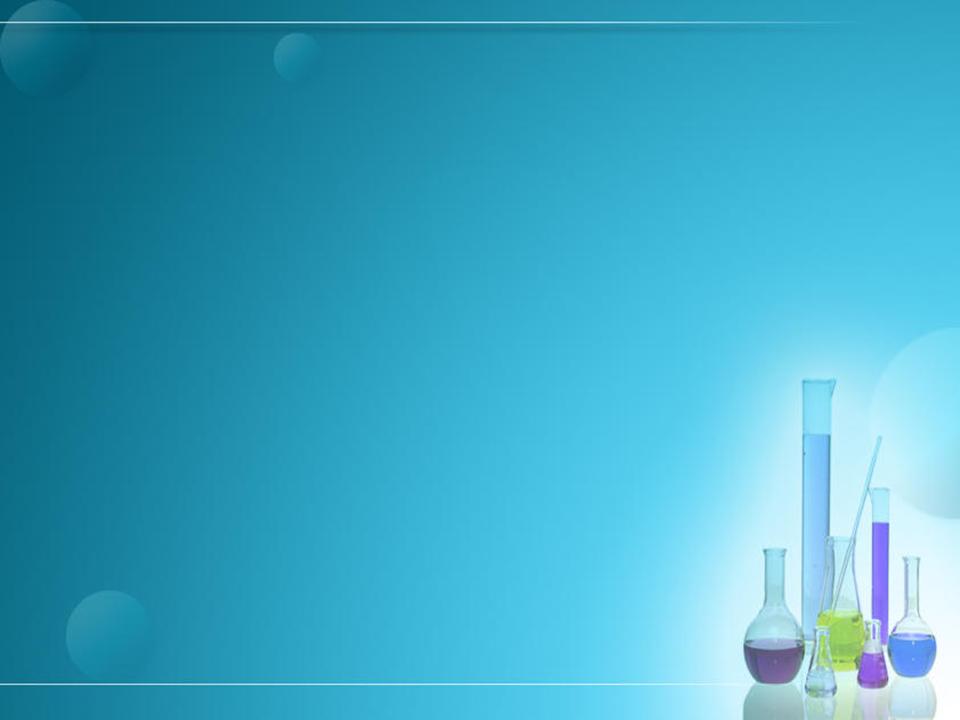 作 业：
1、硅酸盐水泥技术要求中的化学指标都有哪些？
2、国家标准是如何规定这些技术要求中的化学指标？